Maziden Yükselen sesler
DÜŞMAN SAVMAYA GELMEDİK
Büyük Napolyon general rütbesi ve ordu komutanlığı ile İtalya'da bulunduğu sırada bir savaş meclisinde düşmanın sayısından, askerin çokluğundan söz edilir.
Bunun üzerine Napolyon der ki: 
-Biz buraya düşman saymaya gelmedik.
Maziden Yükselen sesler
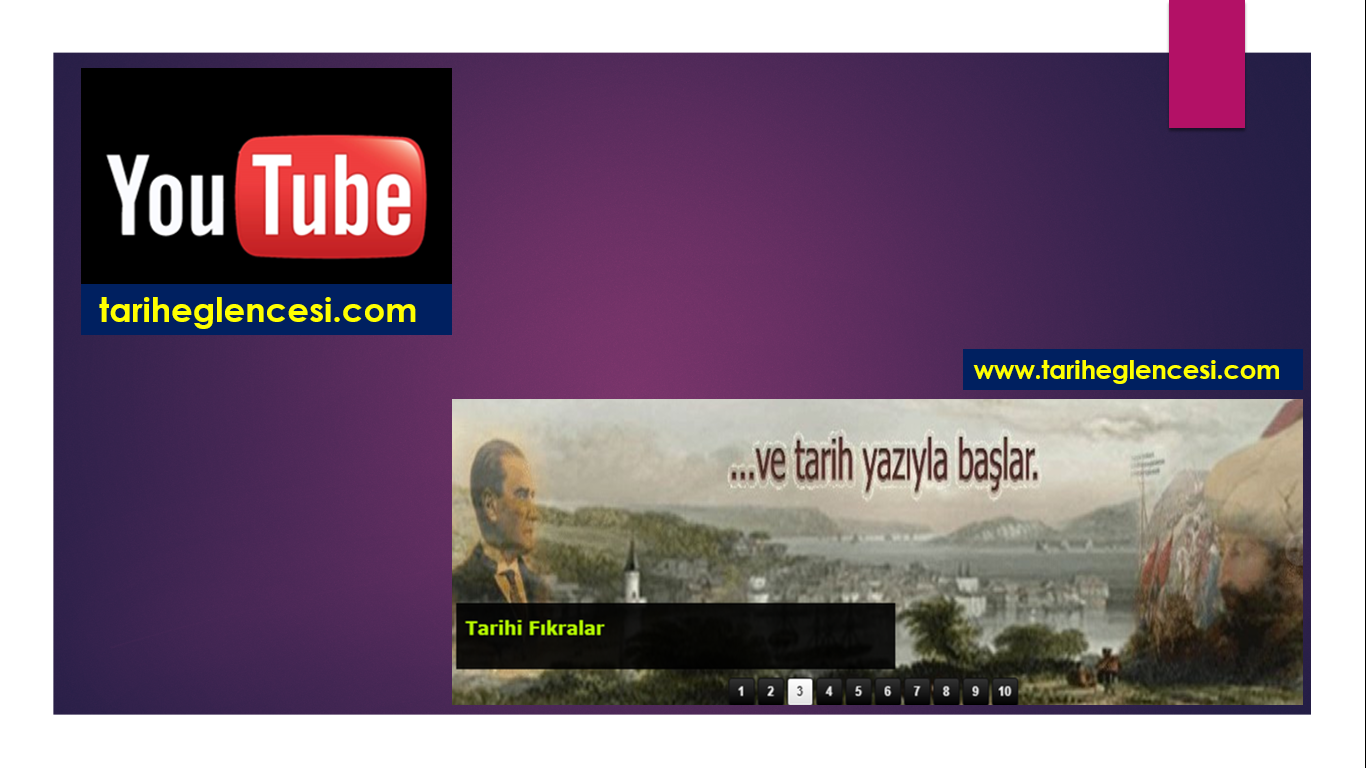 tariheglencesi
Kanalıma abone olup, destek olabilirsiniz.